DATE OF PHB&S COMMITTEE MEETING
PROJECT NUMBER & NAME(Ex. MP10000 CENTURY TOWER)
PROJECT MANAGER
PRESENTATION GUIDELINES
DO NOT INCLUDE FLOORPLANS
Use this template as a guide to build your presentation. Not all slides (or information on a slide) may be applicable to your project, and additional slides may still be needed.
Read the suggestions in the ‘Notes’ section to help develop the content for each slide.
Throughout the template, refer the resources below to assist with answering questions:
PROJECT NUMBER & NAME
Project Overview
Use this space to provide an Aerial Map showing the projects location.
Example: The project is located at the southeast corner of Gale Lemerand Drive and Stadium Road, which is in the Historic Impact Area
Example: The scope of this project is to build a 4,000SF addition
Example: The purpose of the project is..
[Speaker Notes: Use this slide to provide an overview of the project. Answer questions such as: 

Where is the project located? 
Is the project located in the Historic District or the Historic Impact Area? **This question is MANDATORY if applicable to the project**
What is the purpose of the project? 
What is the scope of the project?]
PROJECT NUMBER & NAME
Site Overview
Use this space to provide a closer view of the project's location and/or photos
Example: Currently, the site is primarily used for..
Example: The buildings and land uses surrounding the site include..
Example: The site is in the historic impact area
[Speaker Notes: Use this slide to describe the site. Answer questions such as: 

What is the site currently used for? 
What does the landscape of the site look like? 
Is the project in the campus historic district, or historic impact area? 
Is it adjacent to a lake, pond, wetland, or conservation area? 
What other features need to be shared with the committee about the site or surrounding areas?]
PROJECT NUMBER & NAME
Site Conditions
Use this space to provide photos of the site/building and surrounding buildings/area

*Note: This may require more than one slide
Example: _________ Hall is listed on the National Register of Historic Places (NRHP)
Example: The surrounding buildings are Collegiate gothic style with red brick, and have gable roofs with flat red clay tiles
[Speaker Notes: Use this slide to provide an overview of the site’s existing conditions that may impact the building design and site layout. Answer questions such as: 

Is the building on the National Register of Historic Places (NRHP), or contributing to the campus historic district?
Has the building been deemed eligible for listing on the NRHP by the Florida Division of Historic Resources? (Reference the PMOA)
An exterior addition to a historic building should only be considered after determining that requirements for a new or continuing use cannot be successfully met by altering interior spaces. Why is an addition required?
What are the character defining features of the surrounding buildings?
What are the architecturally significant characteristics of the building being rehabilitated/renovated/restored (if applicable)?
What other site conditions should the committee be aware of that may impact the site or building design?]
PROJECT NUMBER & NAME
Site Plan
Use this space to provide the site plan
Example: The placement for the building on the project site was determined by..
Example: The site layout is cohesive with surrounding areas because..	
Example: The LVL committee reviewed and approved the tree impacts on..
[Speaker Notes: Use this slide to provide an overview of the proposed site plan. Discuss the ways in which the site conditions influenced the design. Answer questions such as: 

How does the historic context of the site influence the site design?
How does the placement of the building thoughtfully consider building setbacks, building height and infill requirements recommended by the Secretary of the Interior for new buildings in historic districts?
How will the site layout and building orientation be cohesive with existing pedestrian connections?
Are there any utility conflicts?
Are there any significant site impacts that the committee should be aware of, such as tree removals that the Lakes, Vegetation & Landscape committee has already reviewed and approved?]
PROJECT NUMBER & NAME
Building Design
Use this space to provide building renderings or examples of materials
Example: The addition is incorporating red brick, cast stone and clay tiles on the roof
Example: The arched entryway will not be impacted by the project
[Speaker Notes: Provide information about the building design, including proposed materials and finishes. For rehabilitation projects, what interior features have been identified and how will the project comply with the Secretary of the Interior’s Standards for Rehabilitation? Answer questions such as: 

How does the building design incorporate the character defining features of the surrounding historic buildings?
What materials will be used, and how are the materials compatible with the neighboring buildings in color, scale and texture? 
How does the rehabilitation project retain and preserve interior spaces, features and finishes that are important in defining the overall historic character of the building?
What significant changes will be made as part of the rehabilitation project?
How will interior features be protected during construction?]
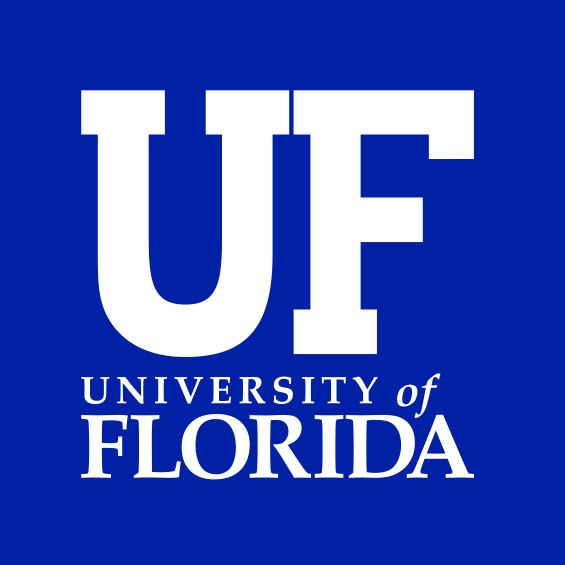 Example: A motion to approve the project as presented.
PROJECT NUMBER & NAME
[Speaker Notes: Draft the desired motion to be made by the committee.]